MTN-016 Training
Protocol v2.0
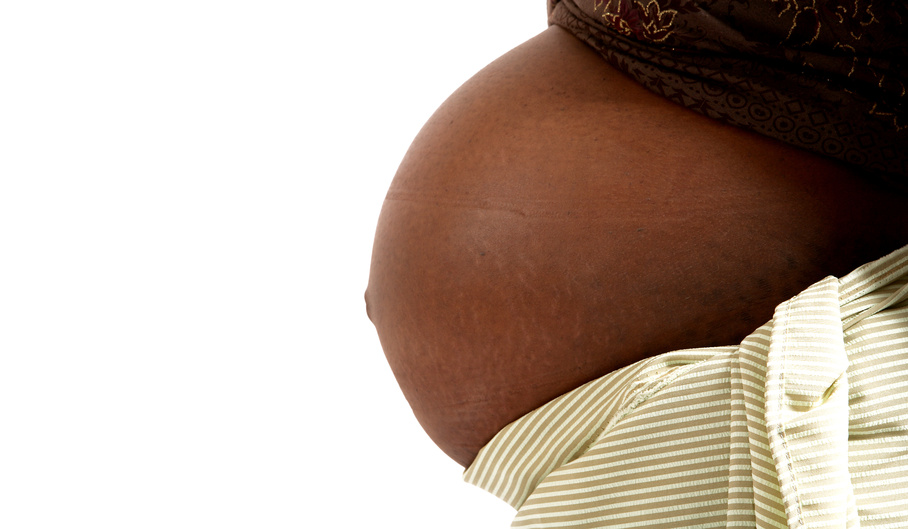 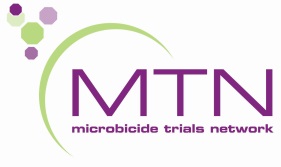 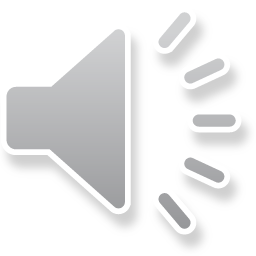 MTN-016
EMBRACE:
Evaluation of Maternal and Baby Outcomes Registry After Chemoprophylactic Exposure
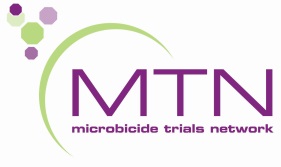 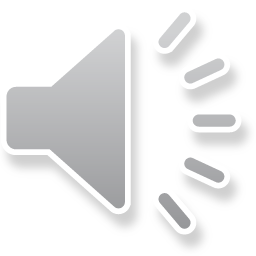 MTN-016
A prospective observational cohort investigation of women with exposures to active and non-active study agents in trials investigating candidate HIV prevention agents intended for HIV prevention and the infants resulting from those pregnancies.
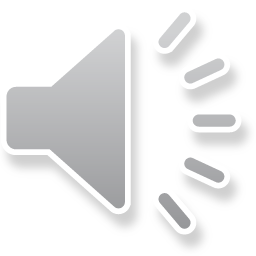 Study Population
Participants who become or became pregnant during HIV prevention trials, or who have or had planned exposures in pregnancy safety studies, provided pregnancy outcome was <1 year from the date of the EMBRACE Screening/Enrollment Visit

The infants resulting from those pregnancies, provided infants have not yet reached their 1 year birth date.
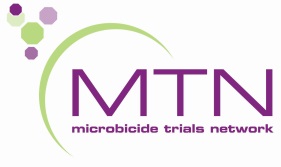 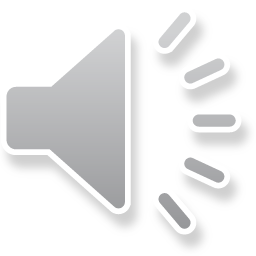 MTN-016: EMBRACE
Primary Objectives
To compare adverse pregnancy and delivery outcomes between participant mothers assigned to an active agent with those of mothers assigned to placebo/control.
To compare the prevalence of major malformations identified in the first year of life between infants of mothers assigned to an active agent with those of infants of mothers assigned to placebo/control.
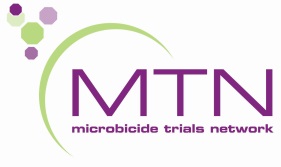 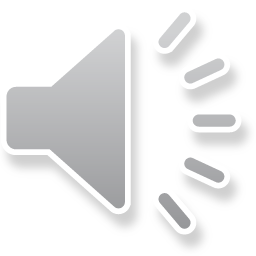 MTN-016: EMBRACE
Secondary Objectives 

To compare growth parameters in the first year of life between infants of mothers assigned to an active agent with those of mothers assigned to placebo/control.

To evaluate the prevalence and persistence of HIV drug resistance mutations in plasma among HIV-infected infants.
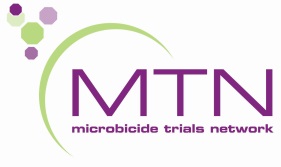 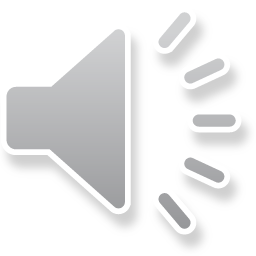 MTN-016: EMBRACE
MTN-016 parent protocols:
MTN-002: Ph 1 Maternal Single-Dose PK and Placental transfer of Tenofovir 1% Vaginal gel among Healthy Term Gravidas
MTN-008: Expanded Safety Investigation of Tenofovir 1% Gel in Pregnancy and Lactation
MTN-003: VOICE: Phase 2B Safety and Effectiveness Study of Tenofovir 1% Gel, Tenofovir Disoproxil Fumarate Tablet and Emtricitabine/Tenofovir Disoproxil Fumarate Tablet for the Prevention of HIV Infection in Women 
MTN-020: ASPIRE: Phase 3 Safety and Effectiveness Trial of a Vaginal Matrix Ring Containing Dapivirine for the Prevention of HIV-1 Infection in Women
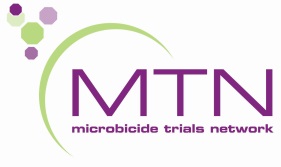 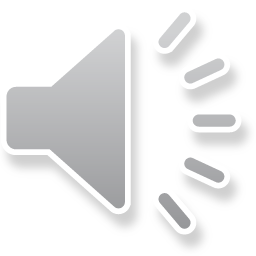 [Speaker Notes: AJM: Since results from MTN-002 (and MTN-008?) are available, it might be nice background to say something about those here (verbally).]
MTN-016 Participant Contributors
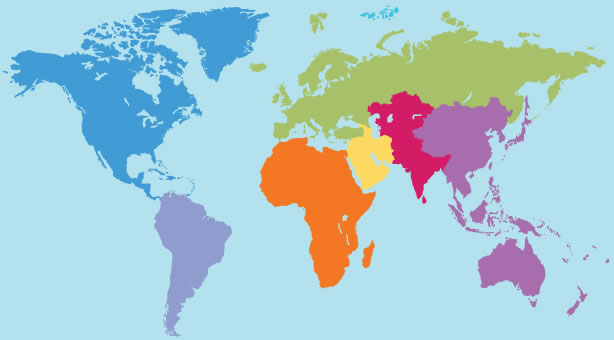 Pittsburgh
Lilongwe 
Blantyre
Kampala
Birmingham
Harare
Johannesburg:
PRHU
Aurum
Durban eThekwini
Johannesburg:
WRHI
Durban MRC
Cape Town
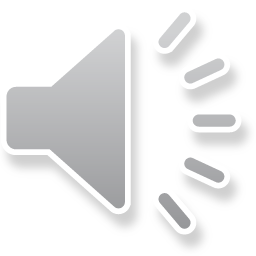 [Speaker Notes: Point out which sites are actively enrolling vs. those that have completed accrual.]
MTN-016: EMBRACE
Maternal Inclusion Criteria
Able and willing to provide informed consent.
During participation in parent protocol, has/had known confirmed pregnancy.
Able and willing to provide adequate locator information (defined in site SOPs)
Maternal Exclusion Criteria
Any condition that would complicate study outcome data
Pregnancy outcome occurred > 1 year ago
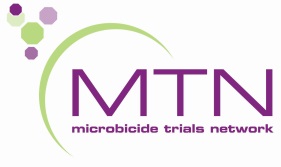 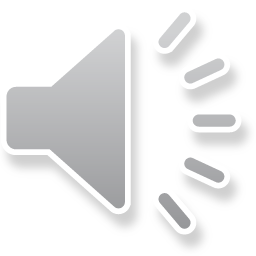 MTN-016: EMBRACE
Infant Inclusion Criteria
Written informed consent from parent(s)/guardian
Born to mother enrolled in EMBRACE 
Infant Exclusion Criteria
Any condition that would complicate study outcome data
Has reached 1 year birth date
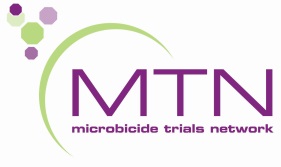 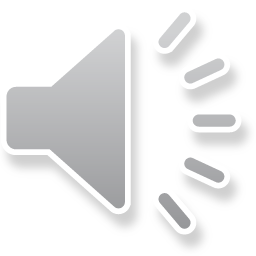 MTN 016: EMBRACE
Maternal Visit Schedule
Screening/Enrollment
Quarterly 
(Pregnancy Outcome)
Infant Visit Schedule
Newborn/Initial Visit
Months 1, 6 and 12
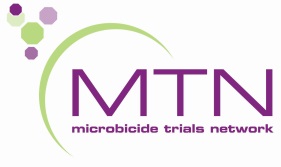 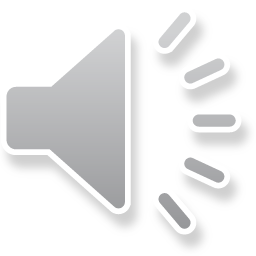 [Speaker Notes: (Pregnancy Outcome) in () b/c this will always take place as part of another visit type, either quarterly or interim.]